Администрация 
городского округа Тольятти
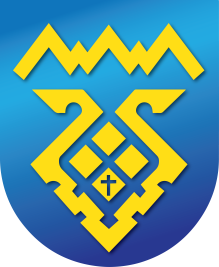 Общественные обсуждения по проекту бюджета городского округа Тольятти на 2023 год и на плановый период 2024 и 2025 годов
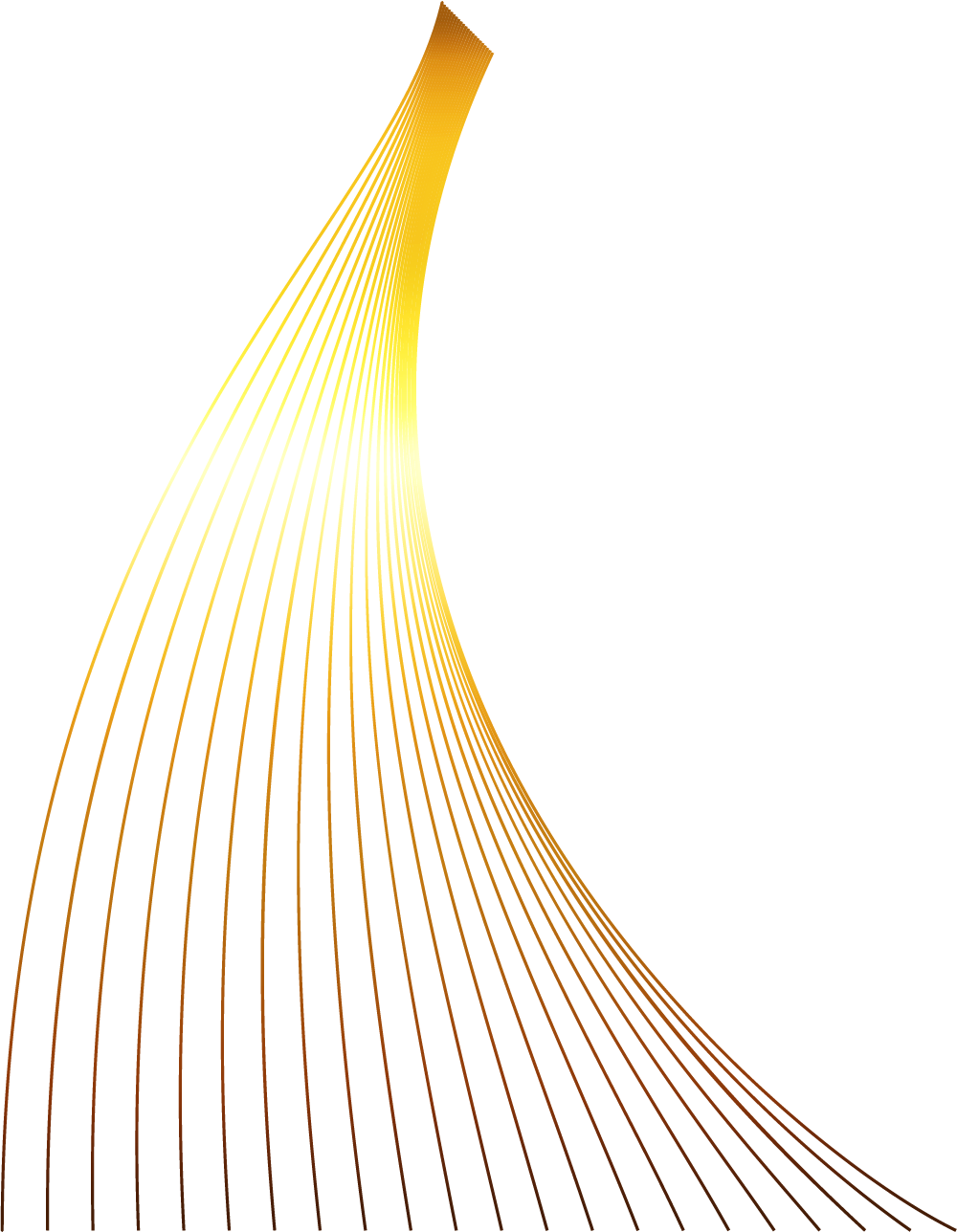 Главный распорядитель бюджетных средств - Организационное управление администрации городского округа Тольятти
3
Программные расходы
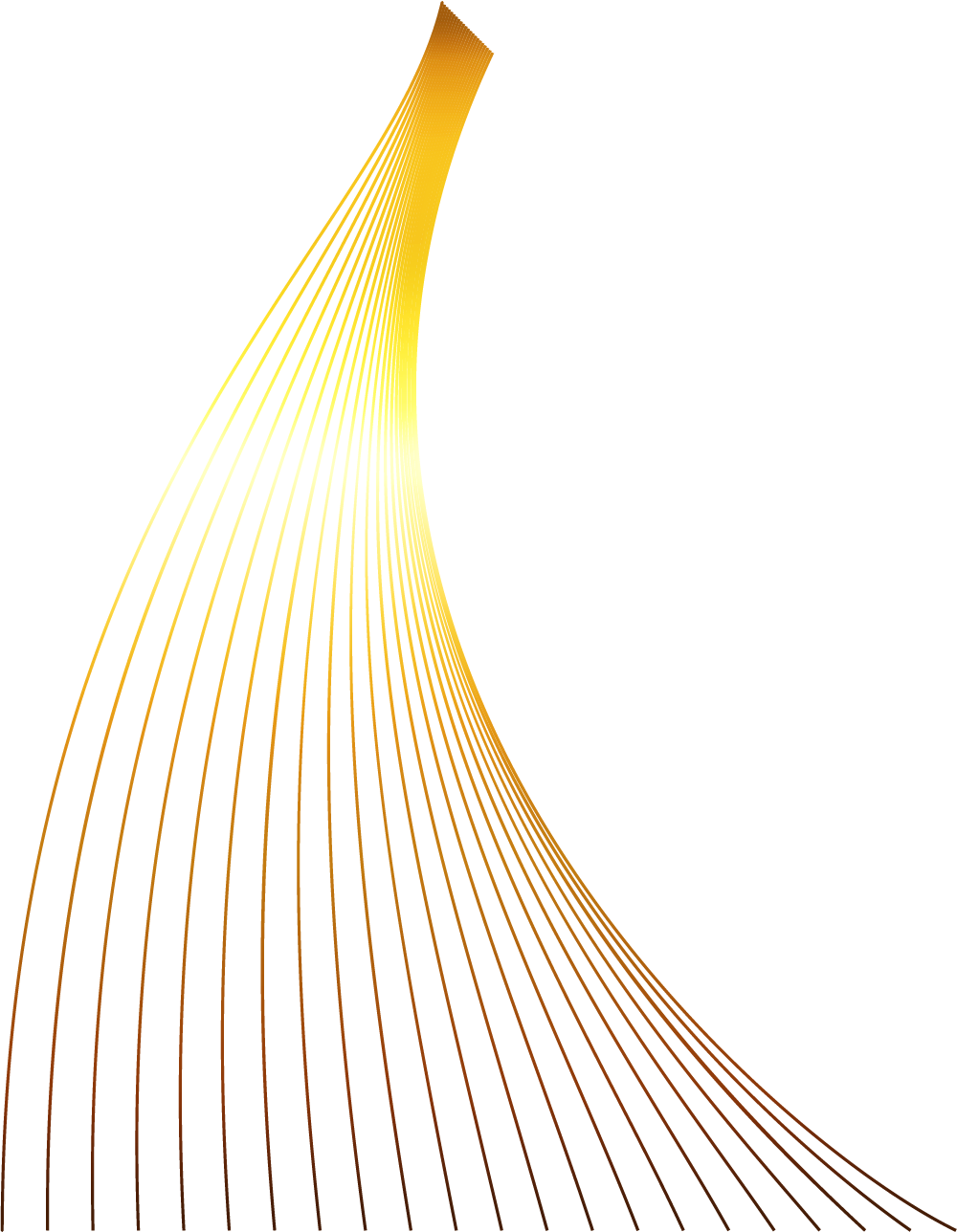 3
Непрограммные расходы
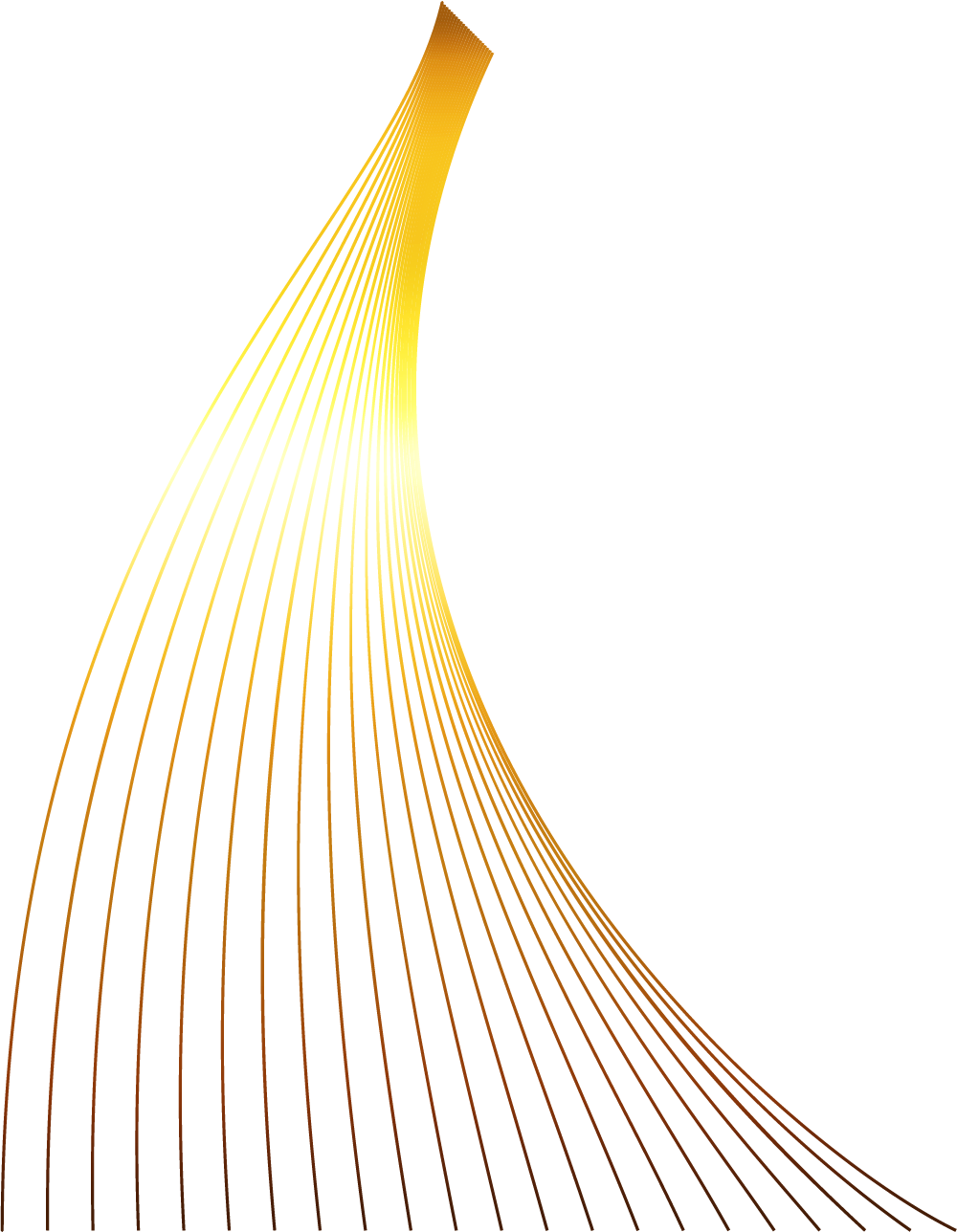 4
Непрограммные расходы
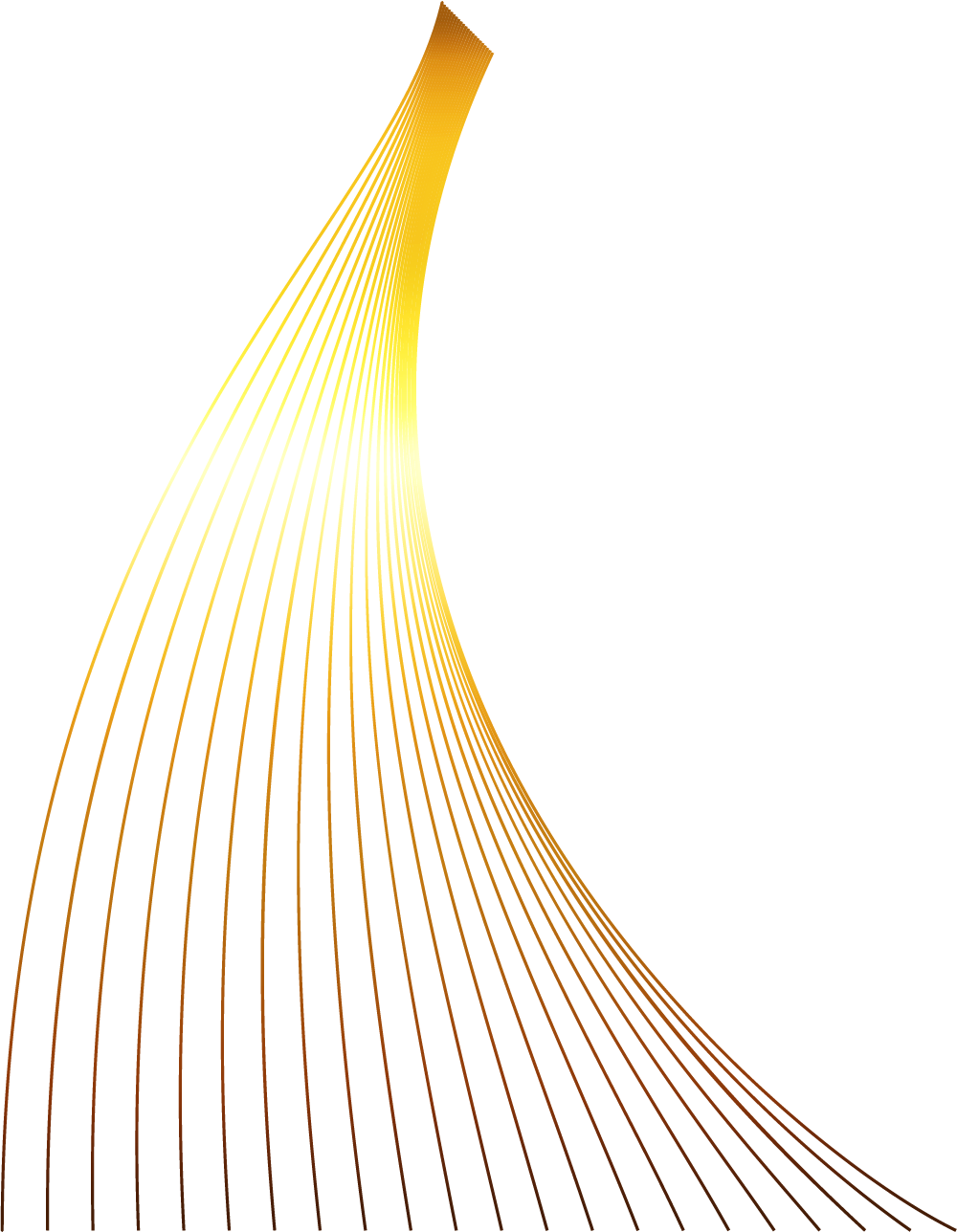 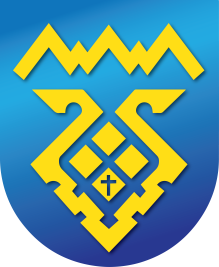 Благодарим за внимание!
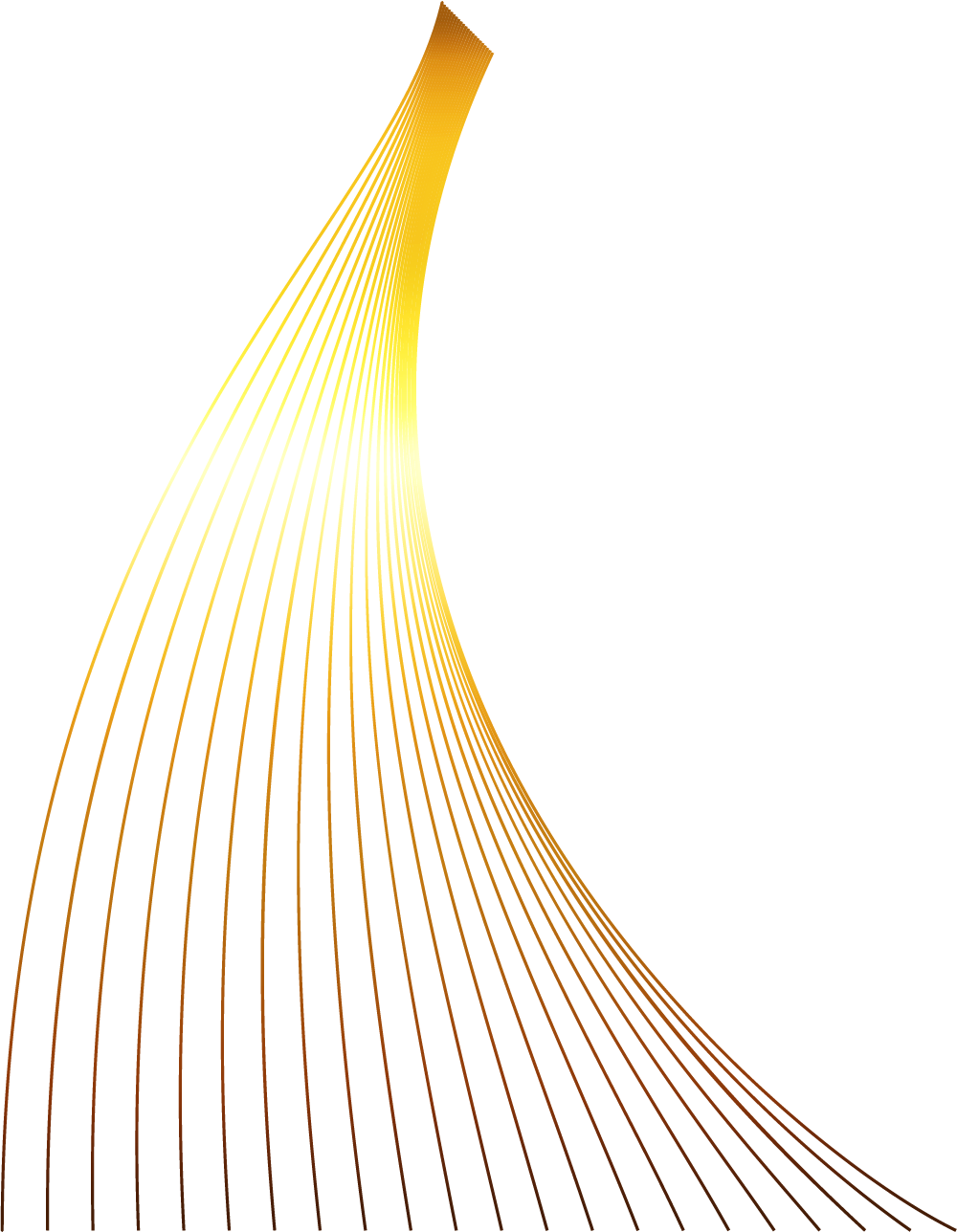